narratologische kategorien
narratologische kategorien
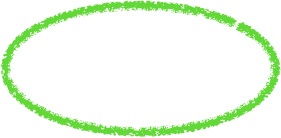 ZEIT
RAUM
FOKALISIERUNG
FIGUREN
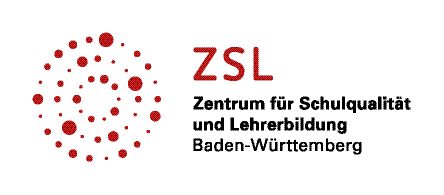 Narratologisches Close-Reading
[Speaker Notes: Herzlich willkommen zur Videoreihe über Narratologie! In diesem Video beschäftigen wir uns mit der Kategorie „Zeit“.]
II. ZEIT
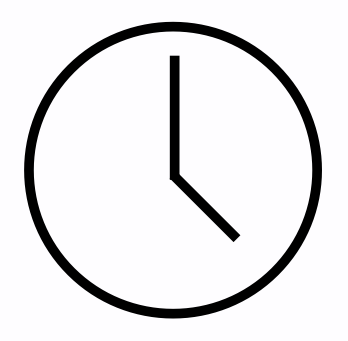 0
Rhythmus
Dauer
Ordnung
Frequenz
1
2
3
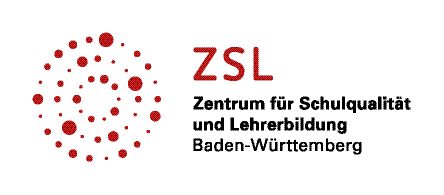 Narratologisches Close-Reading
[Speaker Notes: Grundlegend für die Analyse der Zeit ist der Rhythmus der Erzählung. Ihn werden wir zuerst betrachten, bevor wir uns im Detail um die genauere Ausgestaltung kümmern. Dabei wird es 1. um die Dauer, 2. um die Ordnung und 3. um die Frequenz in Erzählungen gehen.]
II. ZEIT
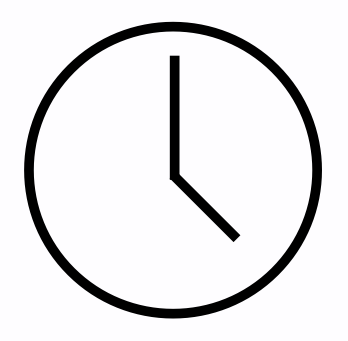 Story
fabula
0
Rhythmus
erzählte Zeit
Erzählzeit
vs.
„Dauer der erzählten Geschichte“
„Zeit, die ein Erzähler für das Erzählen der Geschichte benötigt“
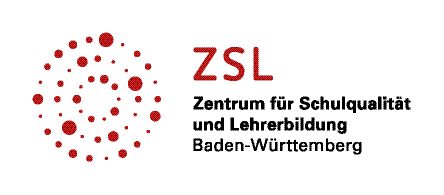 Narratologisches Close-Reading
[Speaker Notes: Wenn wir den Rhythmus einer Geschichte betrachten, müssen wir zwei Dinge unterscheiden:
die erzählte Zeit (Story, Ablauf der Geschichte)
die Erzählzeit (fabula, im Nachhinein rekonstruierter chronologische Ablauf)
Ersteres bemisst die Dauer der erzählten Geschichte, z. B. im Falle der Odyssee einen Zeitraum von 10 Jahren, im Falle von J. Joyce „Ulysses“ nur einen Tag. Die Erzählzeit wiederum bemisst die Zeit, bzw. die Anzahl von Wörtern oder Seiten, die ein Erzähler für die Geschichte aufwendet.]
II. ZEIT
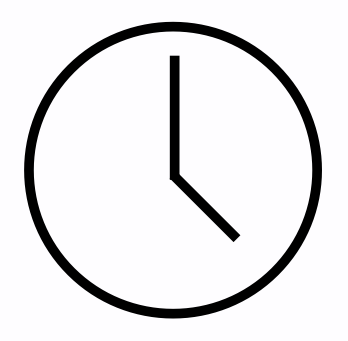 zeitraffendes Erzählen
zeitdeckendes Erzählen
zeitdehnendes Erzählen
Dauer
1
Ellipse
Pause
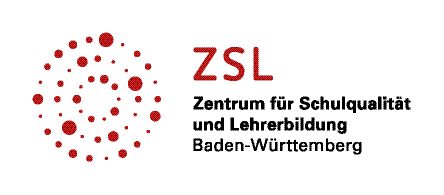 Narratologisches Close-Reading
[Speaker Notes: Die narratologische Kategorie „Zeit“ kann nun weiter ausdifferenziert werden, z. B. kann man die Dauer betrachten. Dabei wird die Dauer eines in der Erzählung dargestellten Ereignis zur realen Dauer ins Verhältnis gesetzt. Nehmen Ereignisse in der Geschichte und in der Realität einen ähnlichen Zeitraum ein, spricht man von „zeitdeckendem“ Erzählen. Dieser Fall tritt vor allem bei Dialogen ein. Es kommt aber sehr selten vor, dass das Verhältnis der erzählten Zeit und der Erzählzeit wenig Variationen zeigt. Vielmehr ist es in Erzählung Standard, dass die sich Erzählgeschwindigkeit in irgendeiner Weise ändert. Beim „zeitraffenden“ Erzählen ist die Erzählzeit kürzer als die erzählte Zeit, das bedeutet, dass Ereignisse schneller erzählt werden als sie in Wirklichkeit ablaufen. Das Gegenstück dazu ist das „zeitdehnende“ Erzählen. Hier ist die Erzählzeit länger als die erzählte Zeit, Ereignisse nehmen einen größeren zeitlichen Rahmen ein. Man hat den Eindruck, dass die Ereignisse langsamer wie in Zeitlupe ablaufen. 
Das Erzähltempo kann auch eine maximale Beschleunigung erfahren: Mit Auslassungen, so genannten Ellipsen, wird erzählte Zeit ausgespart und bringt dadurch die Erzählung weiter voran. Im Gegensatz dazu verringert die Pause das Erzähltempo. Zur Pause gehören Beschreibungen, Kommentare oder auch Reflexionen des Erzählers. Auch die in der epischen Dichtung oft verwendeten Gleichnisse fallen darunter.]
II. ZEIT
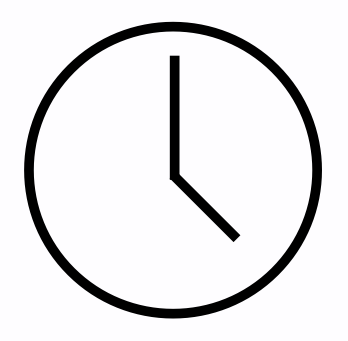 1
Dauer
Martínez/Scheffel 2019, S. 47
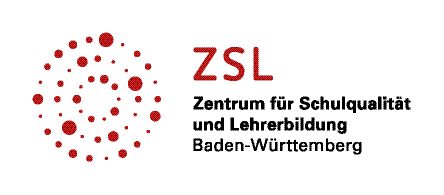 Narratologisches Close-Reading
[Speaker Notes: In der folgenden Tabelle sieht man die dargestellten Variationen des Erzähltempo in der Übersicht.]
II. ZEIT
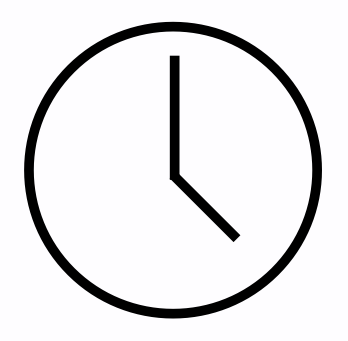 zeitraffendes Erzählen
Aeneis, Bücher 2 und 3
zeitdeckendes Erzählen
Aeneis, Buch 4: 
Gespräch zwischen Dido und Aeneas
Aeneis, Buch 10: 
Turnus gegen Pallas
zeitdehnendes Erzählen
Ellipse
Aeneis, Buch 7: 
Erfüllung des Tisch-Prodigiums
Aeneis, Buch 1: 
Dido als Diana (Gleichnis)
Pause
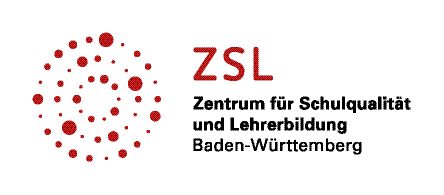 Narratologisches Close-Reading
[Speaker Notes: Schauen wir uns nun einige konkrete Beispiele aus Vergils Aeneis an. 
Zum zeitraffenden Erzählen: In den Büchern 2 und 3 gibt Aeneas die Ereignisse wieder, die er in Troja (Buch 2) und auf seiner Irrfahrt (Buch 3) erlebt hat. Aeneas erzählt in einer Nacht Erlebnisse aus 7 Jahren, Vergil benötigt dafür 1522 hexametrische Verse.
Für das zeitdeckende Erzählen kann man z. B. die Dialoge zwischen Aeneas und Dido aus Buch 4 heranziehen, die wohl weitgehend in Erzählzeit und erzählter Zeit übereinstimmen. 
Zeitdehnendes Erzählen kommt z. B. in Buch 10 der Aeneis beim Zweikampf zwischen Turnus und Pallas vor. Diesen Textabschnitt werden wir uns gleich etwas genauer anschauen. 
Ein einfaches Beispiel für eine Auslassung, also eine Ellipse, in der Erzählung können wir am Anfang von Buch 7 beobachten. Nachdem Aeneas’ Sohn Ascanius in seiner jugendlichen Naivität einwarf, dass sie ihre eigenen Tische essen würden und damit das Prodigium erfüllt war, bricht die Erzählung ab und setzt erst am nächsten Morgen wieder ein. Man hätte auch erwarten können, dass sich Aeneas mit seinen engsten Vertrauten einen Plan zurechtlegt, wie jetzt vorgegangen werden kann. Stattdessen schickt Aeneas am folgenden Morgen eine Gesandtschaft zu König Latinus. 
Nun noch zur Pause: Wie schon angedeutet, entsteht eine erzählerische Pause in erster Linie durch ein Austreten aus der Handlung. Als Beispiele können die zahlreichen Gleichnisse in der Aeneis dienen. Nehmen wir uns eines aus Buch 1 vor: Aeneas sieht, in einem Nebel verborgen, Dido ihr Gefolge. Didos erster Auftritt wird nun von einem Gleichnis unterbrochen und die karthagische Königin zuerst mit der Göttin Diana verglichen, bevor sie und ihr Gefolge den Weg fortsetzt.]
II. ZEIT
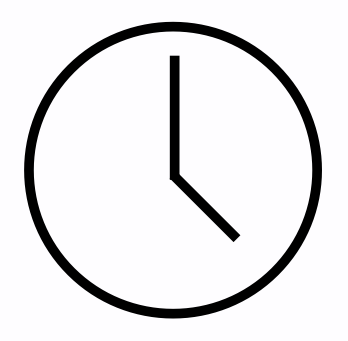 Dauer
1
zeitdehnendes Erzählen
Aen. X 474-489
At Pallas magnis emittit viribus hastam
vaginaque cava fulgentem deripit ensem.                   475
Illa volans umeri surgunt qua tegmina summa
incidit, atque viam clipei molita per oras
tandem etiam magno strinxit de corpore Turni.
Hic Turnus ferro praefixum robur acuto
in Pallanta diu librans iacit atque ita fatur:                    480
„Adspice, num mage sit nostrum penetrabile telum.“
Dixerat; at clipeum, tot ferri terga, tot aeris,
quem pellis totiens obeat circumdata tauri,
vibranti cuspis medium transverberat ictu
loricaeque moras et pectus perforat ingens.               485
Ille rapit calidum frustra de vulnere telum:
una eademque via sanguis animusque sequuntur.
Corruit in vulnus (sonitum super arma dedere)
et terram hostilem moriens petit ore cruento.
metrische Gestaltung
Pallas aber schleudert mit gewaltiger Kraft die Lanze und reißt sein blitzendes Schwert aus der Scheide. Die Lanze fliegt heran, dringt  dort, wo hoch an der Schulter sich der Panzer erhebt, durch den Rand des Schilds und streift schließlich den gewaltigen Körper des Turnus. Turnus richtet jetzt seinen Eichenspeer mit der eisernen Spitze auf Pallas, zielt lange, wirft dann und spricht so: „Gib acht, ob meine Waffe vielleicht noch mehr durchdringt!“ So hatte er gerufen; den Schild aber, so viele Lagen aus Eisen, so viele aus Erz, den so vielen Schichten Leder bedeckte, durchschlägt der zitternde Speer in der Mitte und bohrt sich durch das Hindernis des Panzers in die gewaltige Brust. Pallas reißt vergeblich das heiße Geschoss aus der Wunde: Auf demselben Weg folgen sein Blut und seine Seele. Durch die Wunde bricht er zusammen, seine Waffen klirren, und mit blutigem Mund greift er sterbend nach der feindlichen Erde.
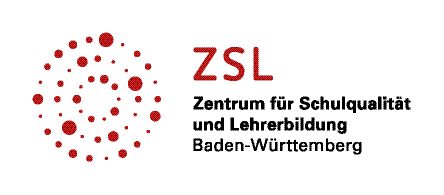 Narratologisches Close-Reading
[Speaker Notes: Kommen wir nun zu einem konkreten Beispiel aus dem 10. Buch der Aeneis:
Der Kampf tobt, auf dem Schlachtfeld treffen der Jüngling Pallas und der Anführer der Rutuler, Turnus, aufeinander. Pallas schleudert seinen Speer, der Turnus aber nur streift. Nun ist Turnus am Zug. Sein Wurf wird gestalterisch sehr eindrücklich  vorbereitet mit den Versen 479 und 480. Halten Sie das Video jetzt an und führen Sie eine metrische Analyse dieser beiden durch. Was fällt Ihnen auf?
Richtig, die beiden Verse sind sehr spondeenlastig und unterstreichen damit Turnus‘ akkurates Zielen. Man kann sich diese Szene auch sehr gut in Zeitlupe vorstellen. Unterstützt wird die zeitliche Dehnung sprachlich durch „diu librans“, das lange Zielen. Nach Turnus‘ kurzer Rede sehen wir den Speer nun fliegen. Der Speer trifft auf Pallas‘ Schild und durchschlägt ihn. Das Durchdringen der Schichten ist sehr kunstvoll gestaltet. Die Sperrung von clipeum und medium macht auf der einen Seite deutlich, wo genau der Speer einschlägt, auf der anderen Seite, wie lange er braucht, um die einzelnen Schichten zu durchdringen. Die Dicke und Beschaffenheit der Schichten werden durch die anaphorischen „tot“ und das anschließende „totiens“ herausgestellt. In Vers 485 zeigt die Alliteration pectus perforat an, wo der Speer schlussendlich landet: in der Brust des armen Pallas. 
An dieser Stelle kann man gut sehen, wie der Erzähler das Tempo variiert, um die Szene eindrücklich zu gestalten. Wenn man den weiteren Verlauf und vor allem das Ende der Aeneis bedenkt, wird auch deutlich, dass es sich hier um eine sehr zentrale Szene des Epos handelt. Pallas’ Tod hat enorme Konsequenzen.]
II. ZEIT
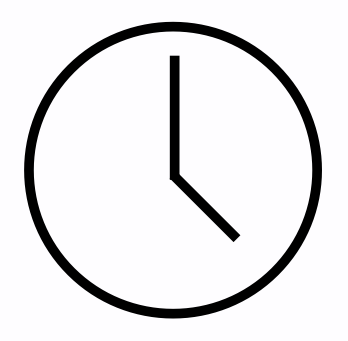 Chronologie
2
Ordnung
Anachronie
Rückwendung (Analepse)
Vorausdeutung (Prolepse)
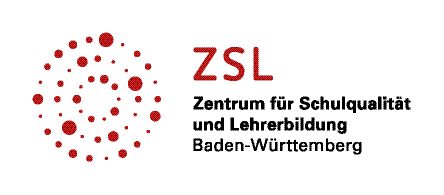 Narratologisches Close-Reading
[Speaker Notes: Eine weitere Ebene, mit der die zeitliche Gestaltung eines Textes begutachtet werden kann, ist die „Ordnung“. 
Folgt die Erzählung dem chronologischen Ablauf der Ereignisse oder weist sie anachronistische Züge auf? Eine rein chronologische Erzählung ist eher selten, häufiger treten Umstellung der Erzählreihenfolge auf. Dabei kommen unter anderem so genannte Analepsen, also Rückwendungen (flashbacks) zum Einsatz, auch Prolepsen (Vorausdeutungen/flashforward) sind häufig Bestandteile von Erzählungen. Aeneas‘ Bericht bei Dido wäre eine klassische Analepse, während die Prophezeiungen bzw. Prodigien in der Aeneis Beispiele für Prolepsen darstellen. 
Durchsuchen Sie zur Übung die gesamte Aeneis nach Ana- und Prolepsen und stellen Sie diese zusammen.]
II. ZEIT
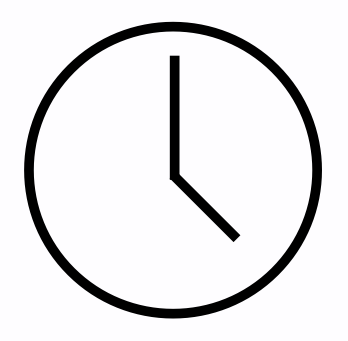 Vergil, Aeneis
2
Ordnung
Vorausdeutung (Prolepse)
1
2
4
6
7
8
9
12
3
5
10
11
paralleler Ablauf
Rückwendung (Analepse)
Schema in Anlehnung an D. Horst
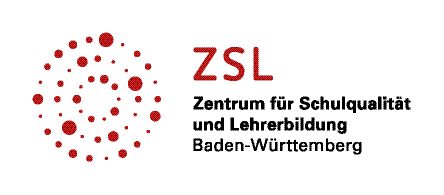 Narratologisches Close-Reading
[Speaker Notes: Was haben Sie herausgefunden? Schauen wir uns zuerst die Analepsen, also die Rückblicke, an. In Buch 1 durchstreift Aeneas nach der Landung an der afrikanischen Küste das im Aufbau befindliche Karthago und entdeckt am Junotempel Darstellungen aus dem trojanischen Krieg. Das erinnert ihn an seine vergangene Ereignisse und bereitet so Aeneas‘ Vortrag in den Büchern 2 und 3 vor, die sich mit dem Untergang Trojas (Buch 2) und der Irrfahrt (Buch 3) befassen und natürlich auch auf vergangene Ereignisse zurückblicken. 
Vorausdeutungen finden wir einige in der Aeneis. Exemplarisch sind hier die Jupiterprophezeiung in Buch 1 oder auch Didos Fluch in Buch 4 genannt. Es lassen sich aber noch einige mehr finden. 
Interessant ein Synchronismus in der Aeneis, der die Bücher 8 und 9 miteinander verknüpft. Die Ereignisse beider Bücher laufen über einen Zeitraum von 3 Tagen und absolut synchron, d. h. zeitgleich, ab. Eine weitere Spielart der zeitlichen Ordnung.]
II. ZEIT
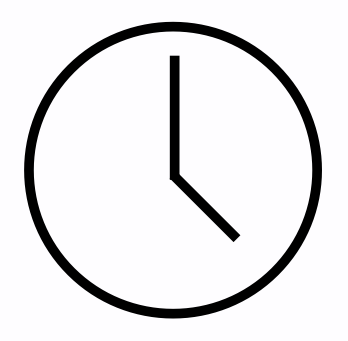 3
Frequenz
singulative Erzählung


„Ereignis wird einmal erzählt“
repetitive Erzählung


„Ereignis wird wiederholt erzählt“
iterative Erzählung


„wiederholtes Ereignis wird einmal erzählt“
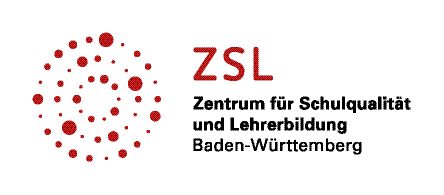 Narratologisches Close-Reading
[Speaker Notes: Kommen wir zum nächsten Punkt, der Frequenz. Es geht bei dieser Kategorie um die Frage, wie oft von einem Ereignis in einer Erzählung berichtet wird. 
Man unterscheidet die singulative von der repetitiven und der iterativen Erzählung. Bei der singulativen E. wird das Ereignis einmal erzählt, der repetitiven E. wiederholt und bei einer iterativen E. wiederholt sich das Ereignis, wird aber nur einmal erzählt. 
Die singulative E. ist der Standard und findet sich allen Erzählungen. Eine repetitive E. haben wir z. B. in Ovids Metamorphosen, wo vom Tod der Eurydike zwei Mal berichtet wird. Iterative E. nehmen rituelle Handlungen auf, die jeden Tag immer wieder passieren. 
repetive E.: Tod der Eurydike wird zwei Mal erzählt
iterative E.: Pygmalion berührt immer wieder die Statue (meist verbunden mit zeitraffendem Erzählen)]
II. ZEIT
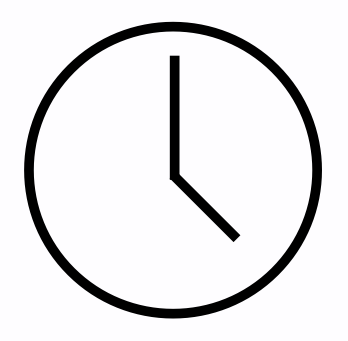 0
Rhythmus
Wie oft?
Wie lange?
In welcher Reihenfolge?
Dauer
Ordnung
Frequenz
1
2
3
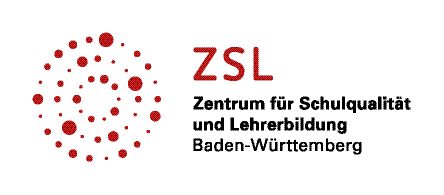 Narratologisches Close-Reading
[Speaker Notes: Zum Abschluss dieses Videos fassen wir noch einmal zusammen: 
Der Rhythmus einer Erzählung wird bestimmt von der Dauer, d. h. wie lange, von der Ordnung, d. h. in welcher Reihenfolge und von der Frequenz, d. h. wie oft etwas passiert.]
II. ZEIT
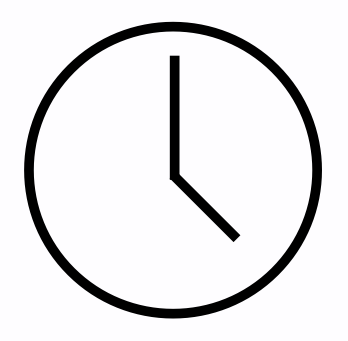 ENDE
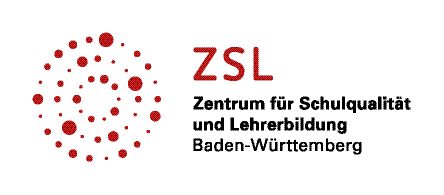 Narratologisches Close-Reading
[Speaker Notes: Herzlichen Dank für Ihre Aufmerksamkeit!]